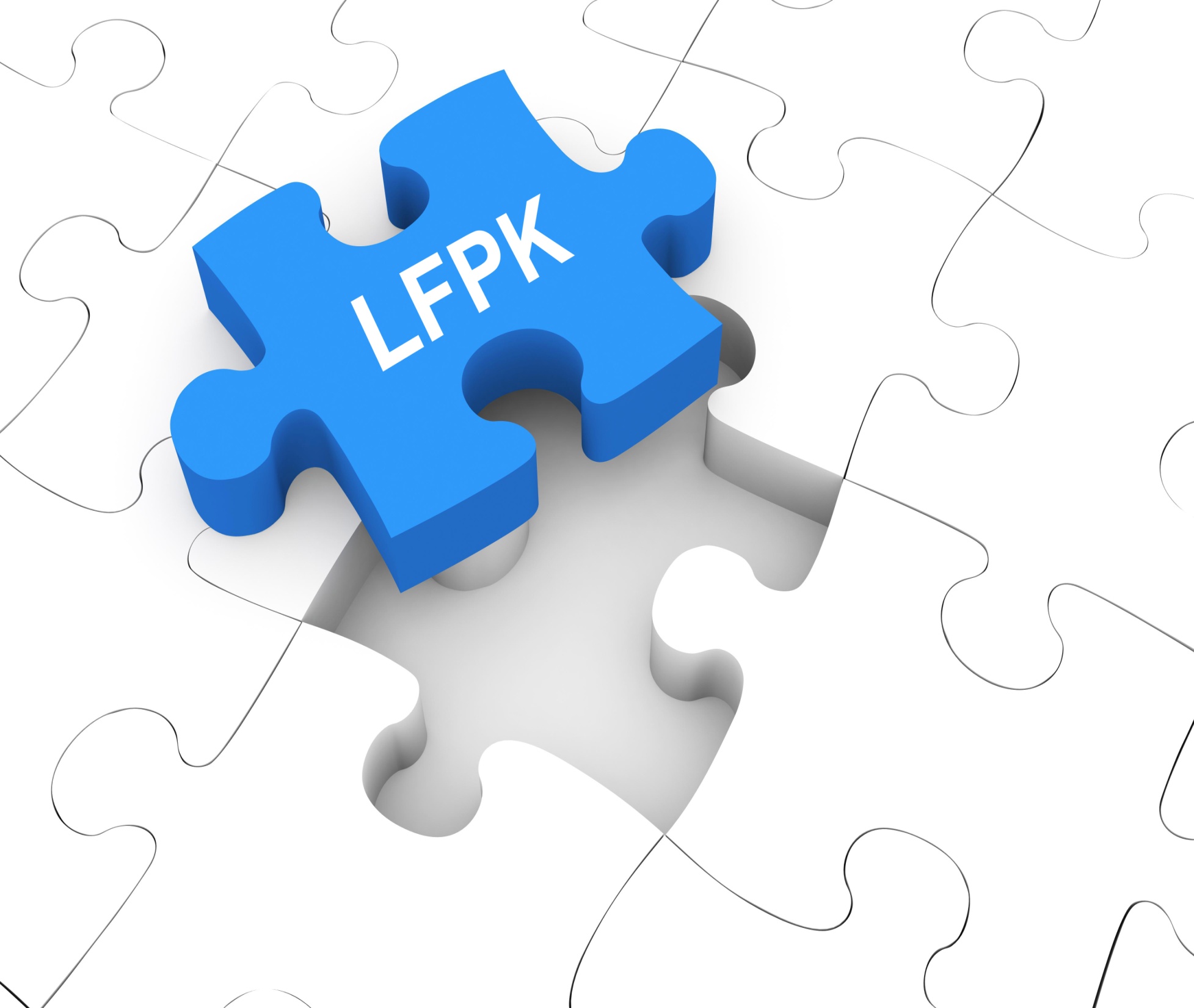 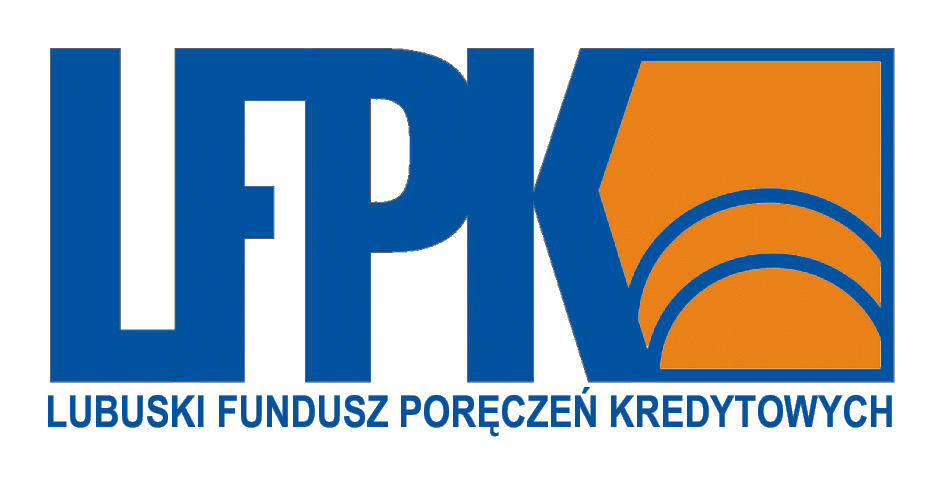 LUBUSKI FUNDUSZ
PORĘCZEŃ KREDYTOWYCH
Spotkanie informacyjne dotyczące wsparcia rozwoju przedsiębiorczości 
w województwie lubuskim
Zielona Góra, 10 marca 2016 r.
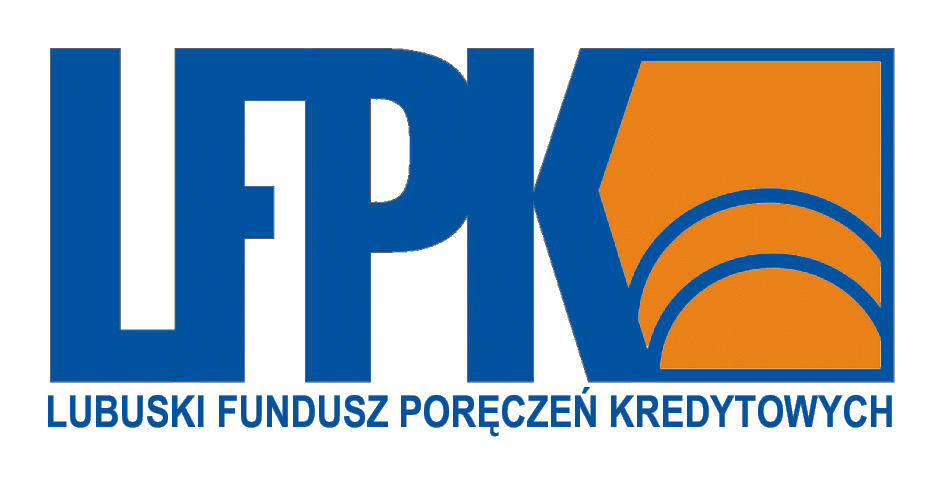 Kilka słów o LFPK Sp. z o.o.
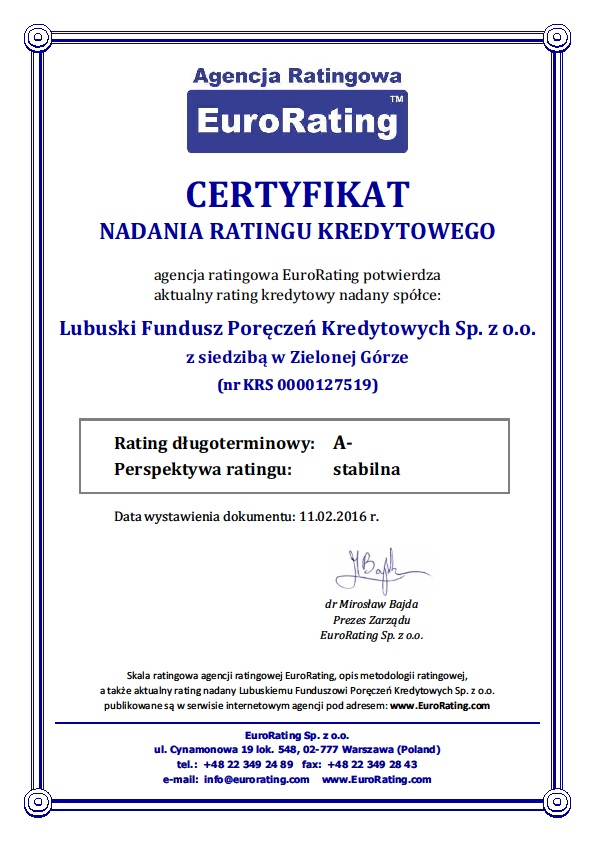 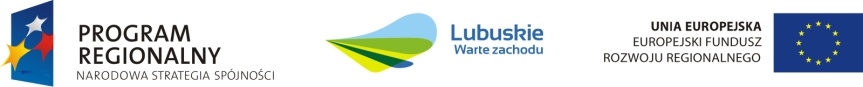 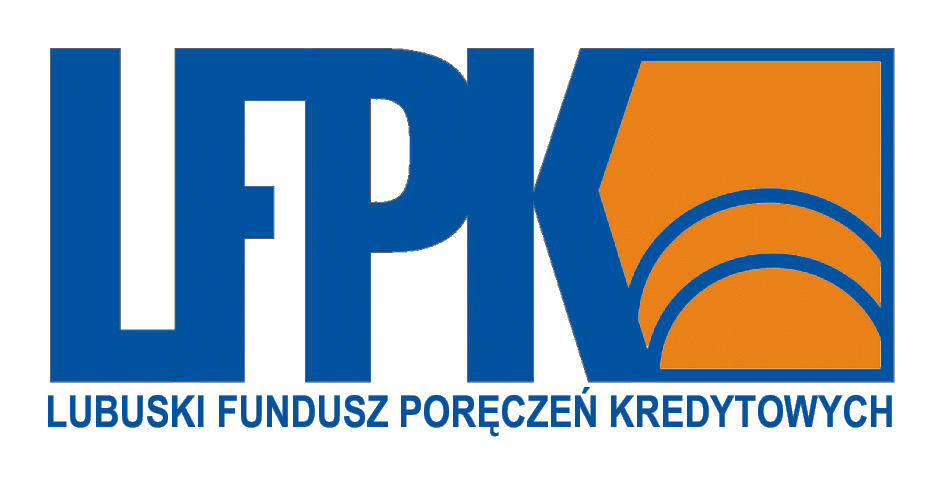 Adresaci oferty
Mikro, małe i średnie przedsiębiorstwa, które:
posiadają siedzibę na terytorium Polski,

 posiadają na terenie województwa lubuskiego siedzibę lub główne miejsce       
    wykonywania działalności gospodarczej lub na tym terenie zamierzają  
    przeprowadzić inwestycję,

 prowadzą działalność co najmniej 6 miesięcy,

 uzyskają w banku lub firmie leasingowej współpracującymi z LFPK 
    pozytywną decyzję udzielenia kredytu, pożyczki lub leasingu,

 nie posiadają zaległości w ZUS i US.
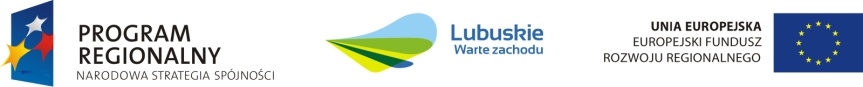 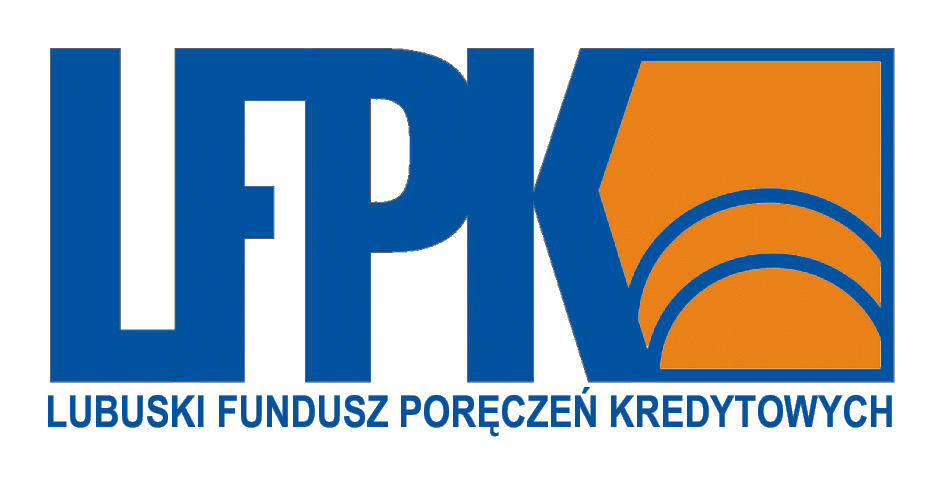 Poręczenie LFPK – 
idealnie dopasowane do: 

kredytu

pożyczki

leasingu

wadium
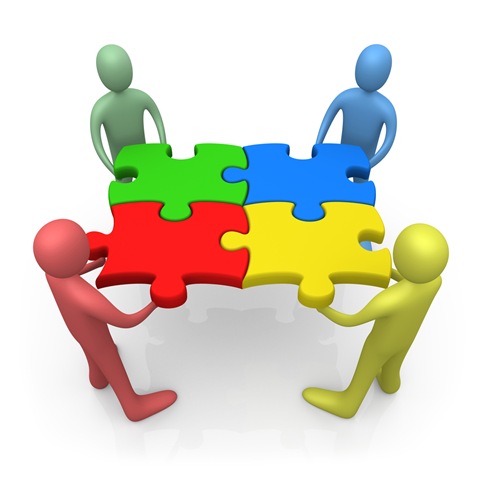 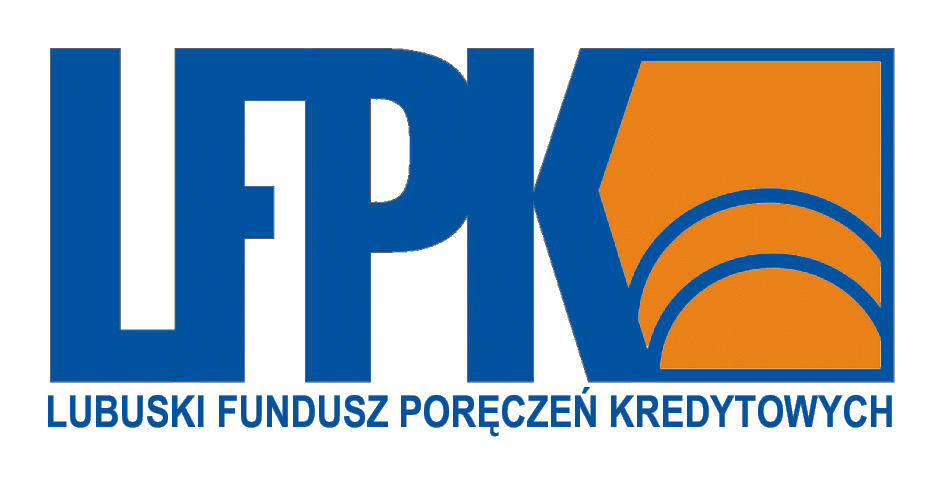 OFERTA PRODUKTOWA
Poręczenia kredytów i pożyczek:

 standardowe

 krótkoterminowe

 z limitem do 600.000,00 zł

 promocyjne: „Poręczenia za 100 zł”

 w ramach pomocy de minimis „0” zł


Poręczenia:

 leasingów
 
 jako forma wadium do przetargu
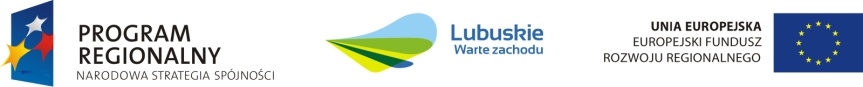 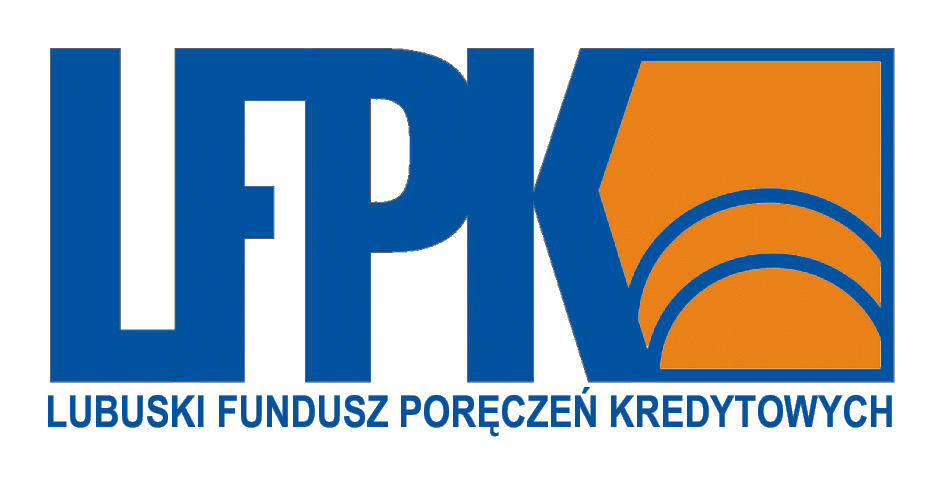 Poręczenia standardowe
Poręczenia kredytów i pożyczek: obrotowych, inwestycyjnych,  z udziałem środków  
    unijnych.

 Poręczenia do kredytów/ pożyczek w walucie polskiej i obcej.

 Minimalna wartość udzielonego poręczenia to 10.000 zł.

 Maksymalna wartość udzielonego poręczenia to:  
     - 600.000 zł dla kredytów/ pożyczek obrotowych ze spłatą jednorazową oraz ratalną                     
       nieregularną
     - 800.000 zł dla kredytów/ pożyczek obrotowych ze spłatą ratalną regularną
     - 1.400.000 zł dla kredytów/ pożyczek inwestycyjnych.

 Poręczenia zabezpieczające maksymalnie 60% kwoty kapitału kredytu/ pożyczki.

 Poręczenia na okres maksymalnie 60 miesięcy.

 Rozpatrzenie wniosku – 0 zł.
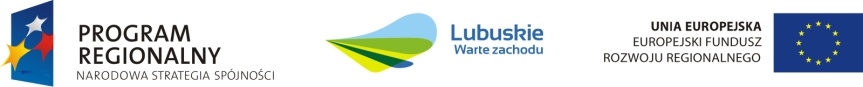 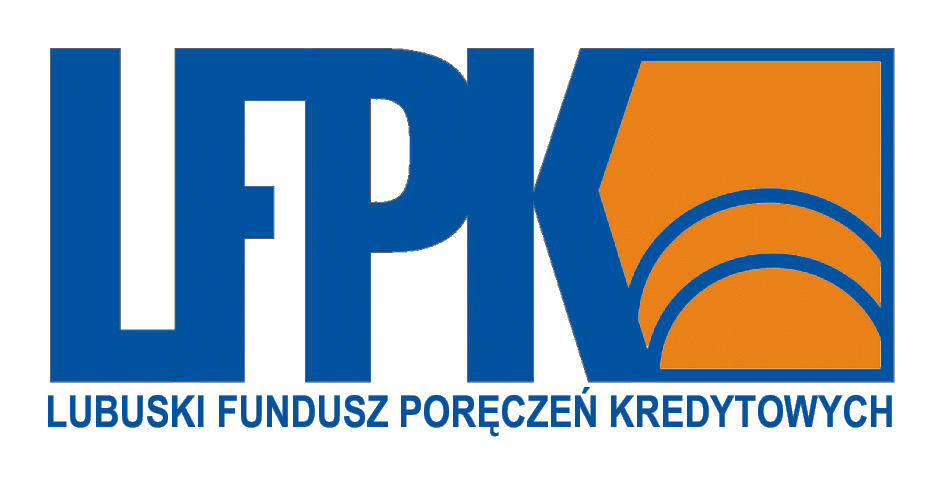 Poręczenia standardowe
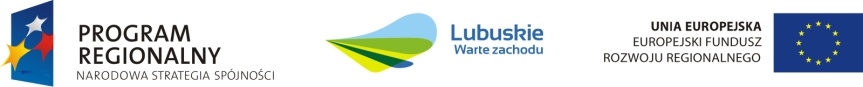 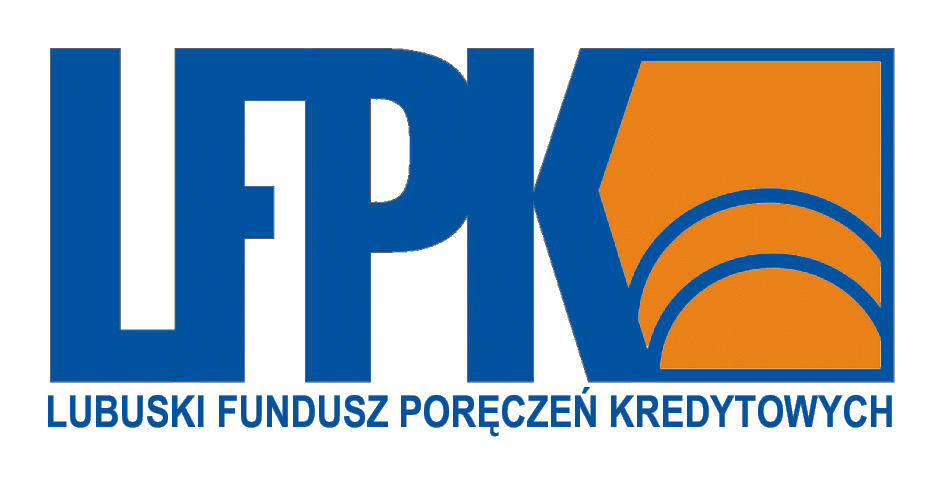 Poręczenia krótkoterminowe
Poręczenia maksymalnie do 6 miesięcy

 Poręczenia do kredytów/ pożyczek w walucie polskiej i obcej.

 Minimalna wartość udzielonego poręczenia to 10.000 zł.

  Maksymalny limit łączny na rzecz jednego przedsiębiorcy to:
      800.000  zł w przypadku poręczenia kredytu obrotowego
      1.400.000   zł w przypadku poręczenia kredytu inwestycyjnego

 Poręczenia zabezpieczające maksymalnie 60% kapitału kredytu/ pożyczki

 Poręczenia na okres maksymalnie 6 miesięcy 

 Prowizje:
     - stała 0,2% za poręczenie na okres do 3  miesięcy
     - stała 0,3% za poręczenie na okres do 6 miesięcy
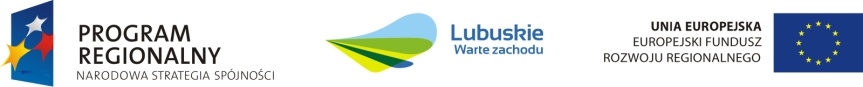 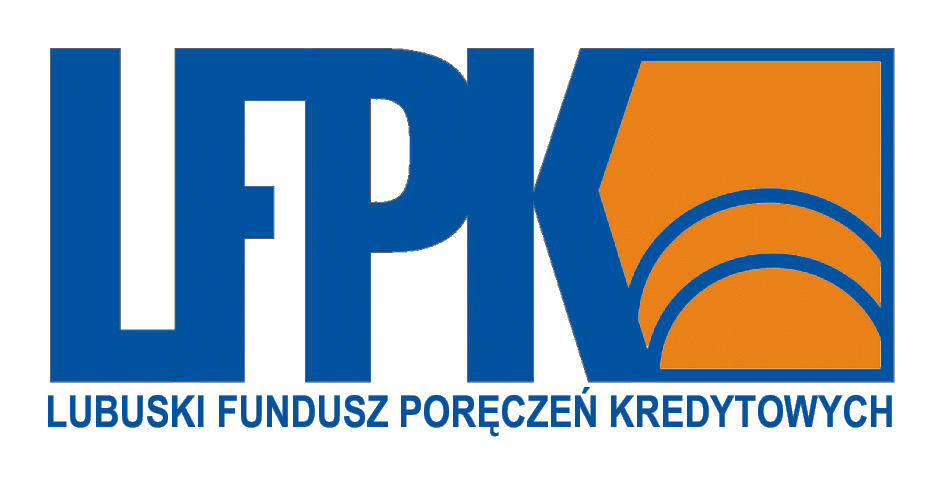 Poręczenia dla kredytów i pożyczek z limitem do 600.000 zł
obrotowych oraz inwestycyjnych
Poręczenia kredytów i pożyczek obrotowych oraz inwestycyjnych, których kwota nie   
     przekracza 600.000 zł.

 Minimalna wartość udzielonego poręczenia to 10.000 zł oraz maksymalna wartość    
     udzielonego poręczenia to 480.000 zł.
   
 Limit łączny na rzecz jednego przedsiębiorcy to:
     - 1.400.000 zł dla poręczeń kredytów i pożyczek inwestycyjnych
     - 800.000 zł dla poręczeń kredytów i pożyczek obrotowych.

 Poręczenia zabezpieczające maksymalnie 60% kapitału kredytu/ pożyczki.

 Poręczenia na okres maksymalnie 36 miesięcy.

 Rozpatrzenie wniosku – 0 zł

 Prowizje:
     - 0,6% za okres do 12 miesięcy poręczenia
     - 1,2 % - od 12 do 24 miesięcy poręczenia
     - 1,8 % - od 24 do 36 miesięcy poręczenia
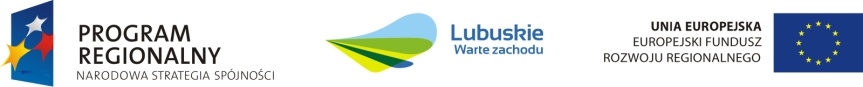 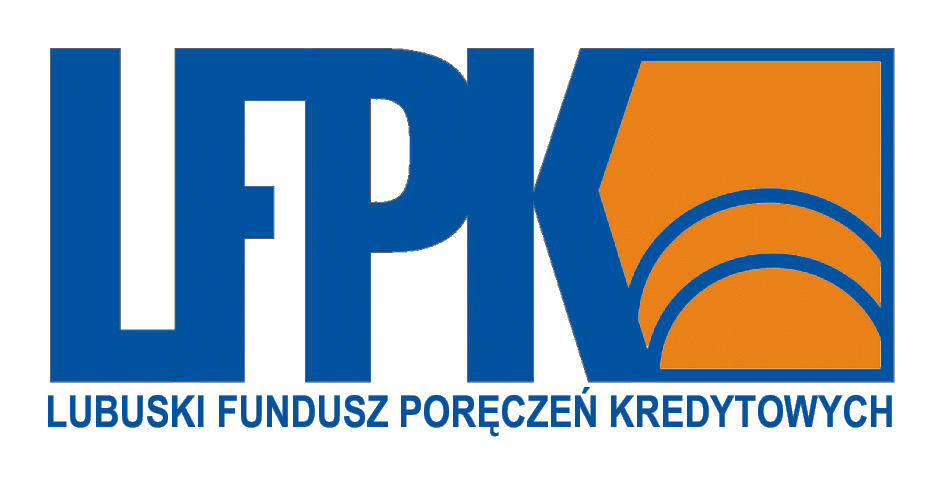 Poręczenia za „stówkę”?
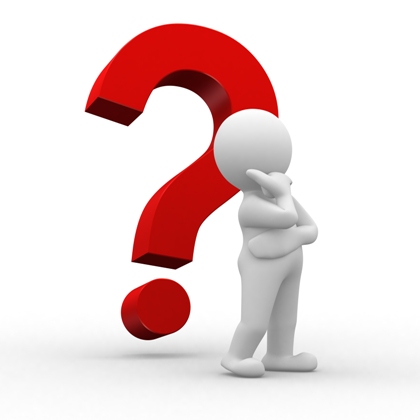 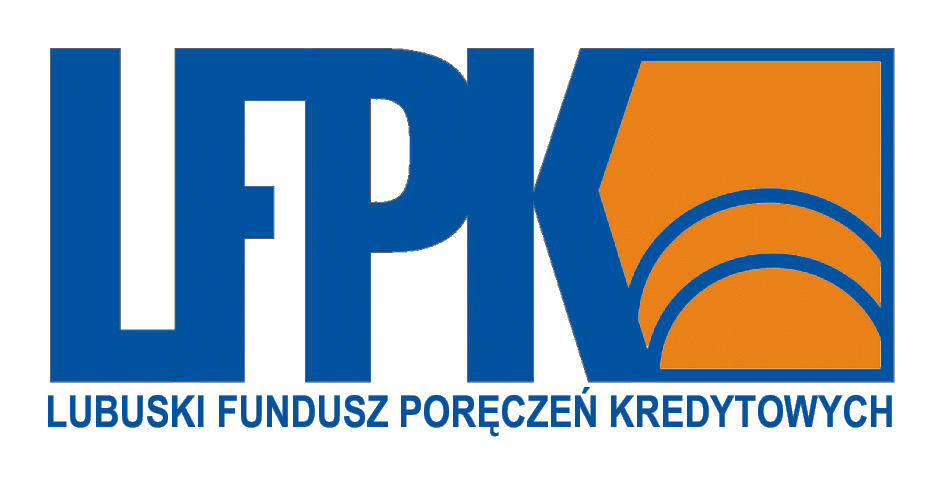 Poręczenia promocyjne w ramach oferty „Poręczenia za 100 zł”
do kredytów i pożyczek obrotowych
Poręczenia kredytów i pożyczek obrotowych.

 Minimalna wartość udzielonego poręczenia to 10.000,00 zł.

 Maksymalna wartość udzielonego poręczenia to:  
     -  400.000,00 zł przy spłacie jednorazowej kredytu/ pożyczki,
     -  500.000,00 zł przy spłacie ratalnej nieregularnej kredytu/ pożyczki,
     -  600.000,00 zł przy spłacie ratalnej regularnej kredytu/ pożyczki.

 Poręczenia zabezpieczające maksymalnie 60% kapitału kredytu/ pożyczki.

 Poręczenia na okres maksymalnie 60 miesięcy.

 Rozpatrzenie wniosku – 0 zł

 Oferta obowiązuje do 31.03.2016 r.  lub do wykorzystania limitu 5.000.000 zł.
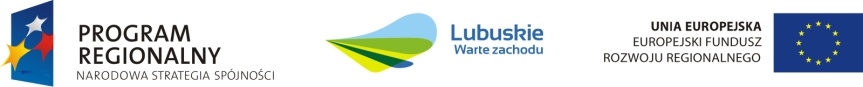 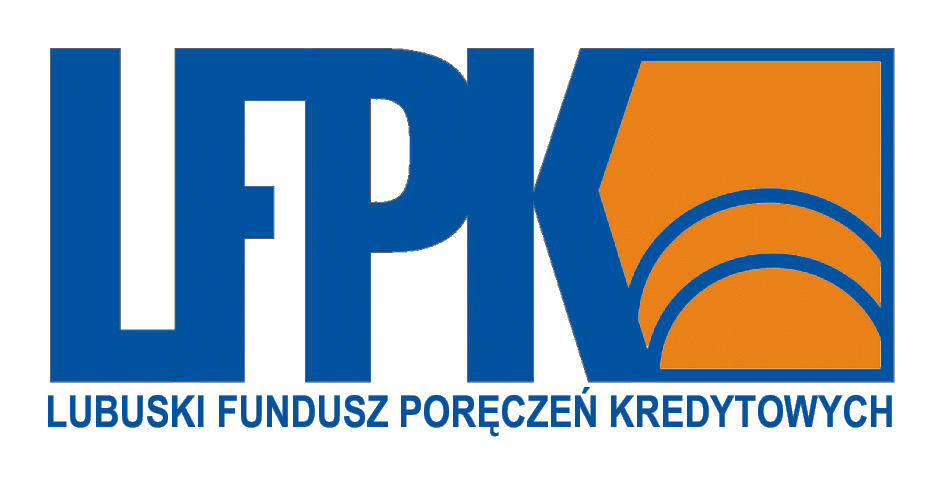 „Poręczenia za 100 zł” – prowizje
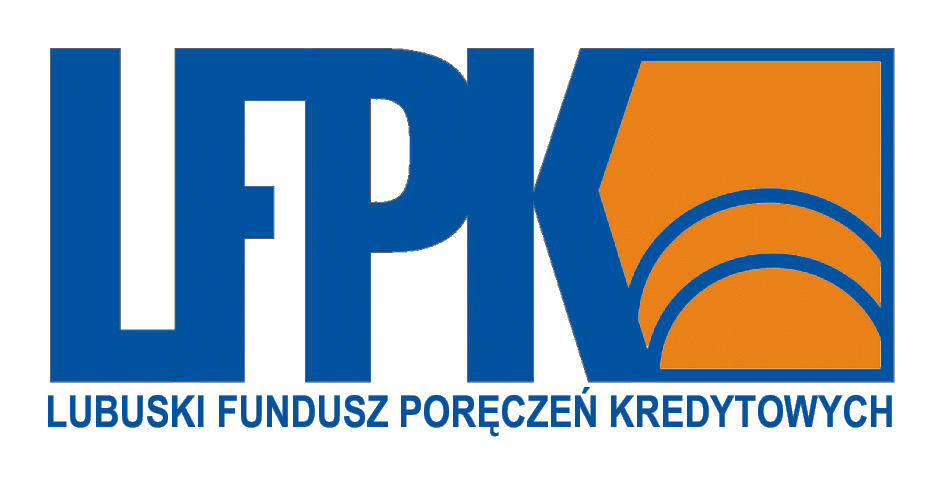 Poręczenia za darmo?
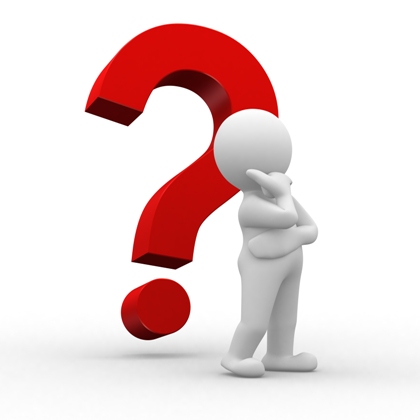 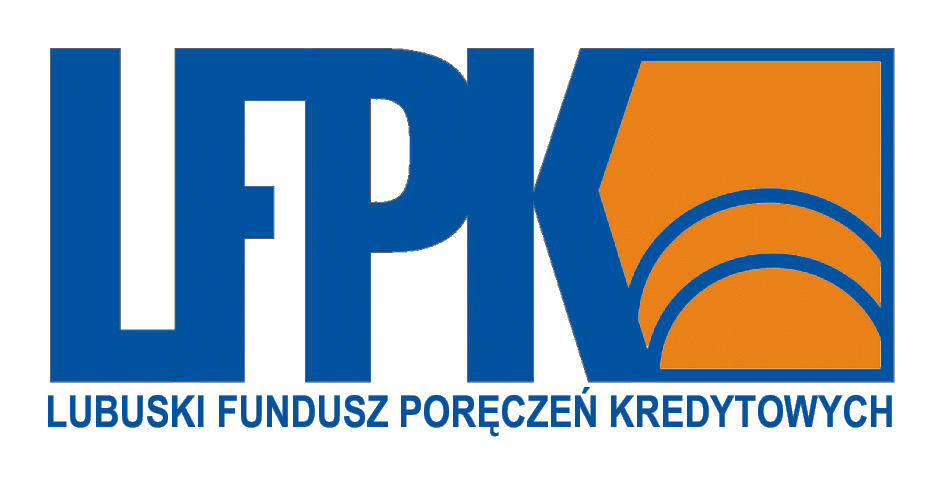 Poręczenia w ramach pomocy de minimis „0 zł”
do kredytów i pożyczek inwestycyjnych
Poręczenia kredytów i pożyczek inwestycyjnych tylko w walucie polskiej

 Minimalna wartość udzielonego poręczenia to 10.000,00 zł.

 Maksymalna wartość udzielonego poręczenia to:  
     -  600.000,00 zł dla poręczenia jednostkowej transakcji
     -  800.000,00 zł łącznie na rzecz jednego przedsiębiorcy.

 Poręczenia zabezpieczające maksymalnie 60% kapitału kredytu/ pożyczki.

 Poręczenia na okres maksymalnie 60 miesięcy.

 Rozpatrzenie wniosku – 0 zł.

Oferta obowiązuje do 30.06.2016 r.
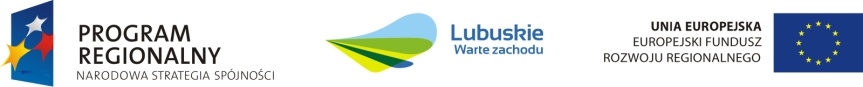 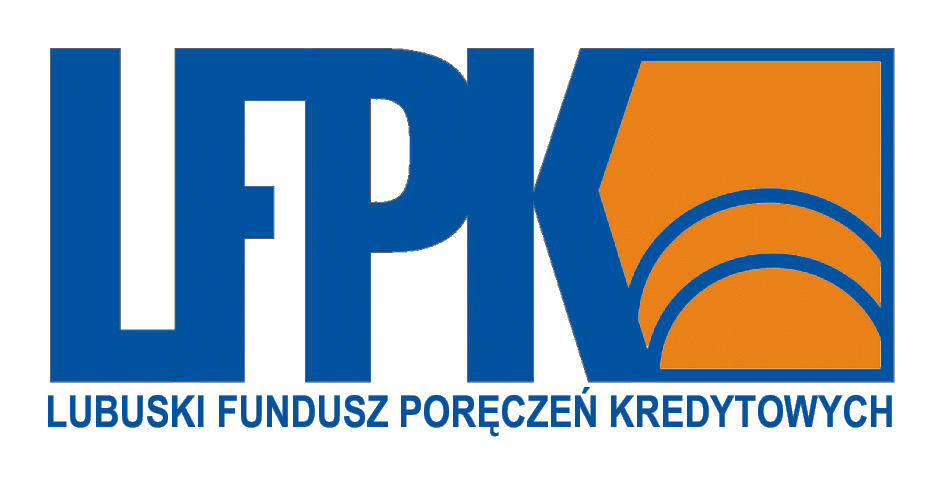 Poręczenia leasingów
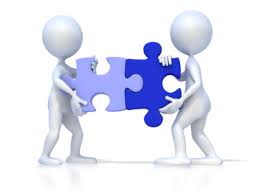 leasing
LFPK
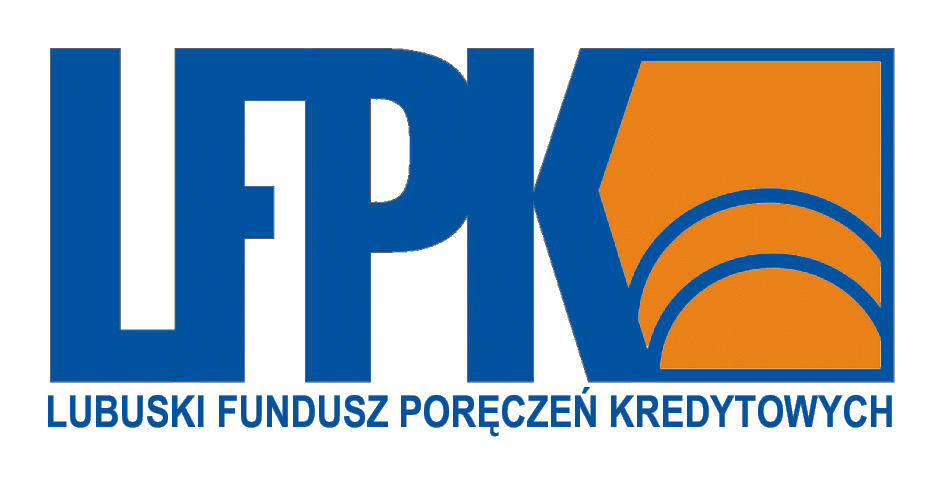 Poręczenia leasingów
Poręczenia leasingów: operacyjnych, finansowych, zwrotnych.

 Poręczenia leasingów w walucie polskiej i obcej.

 Minimalna wartość udzielonego poręczenia to 10.000,00 zł.

 Maksymalna wartość udzielonego poręczenia to 600.000,00 zł dla poręczenia       
    jednostkowej transakcji oraz łącznie na rzecz jednego przedsiębiorcy.

 Poręczenia zabezpieczające maksymalnie 80% wartości finansowania leasingu.

 Poręczenia na okres maksymalnie 66 miesięcy.

 Rozpatrzenie wniosku – 0 zł.
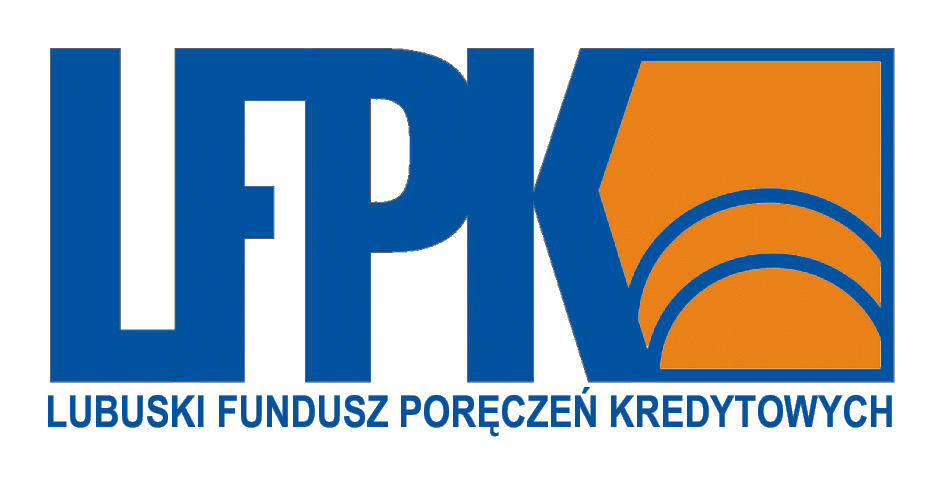 Poręczenia leasingów – opłaty i prowizje
Korzyści dla Przedsiębiorcy:

szybka decyzja funduszu
minimum formalności
możliwość uzyskania niższej opłaty wstępnej przy wykorzystaniu poręczenia
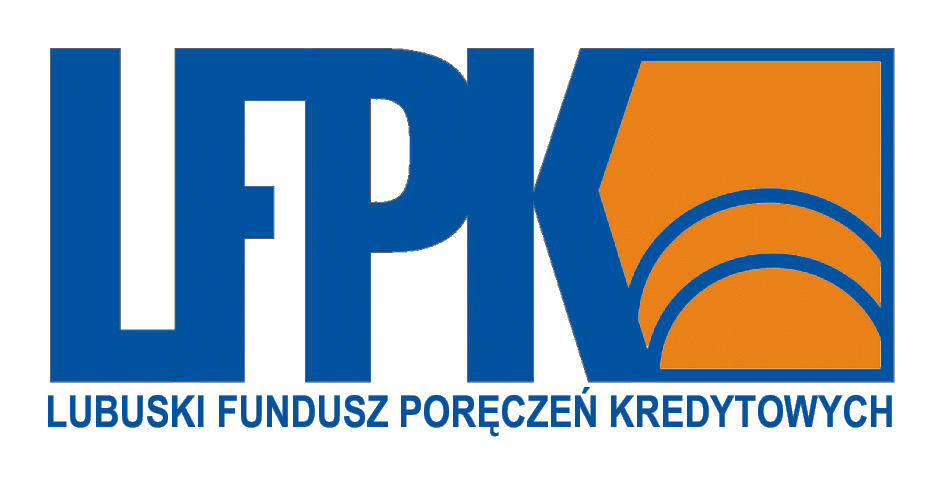 Wadium do przetargu w formie poręczenia LFPK
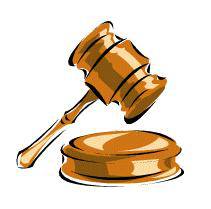 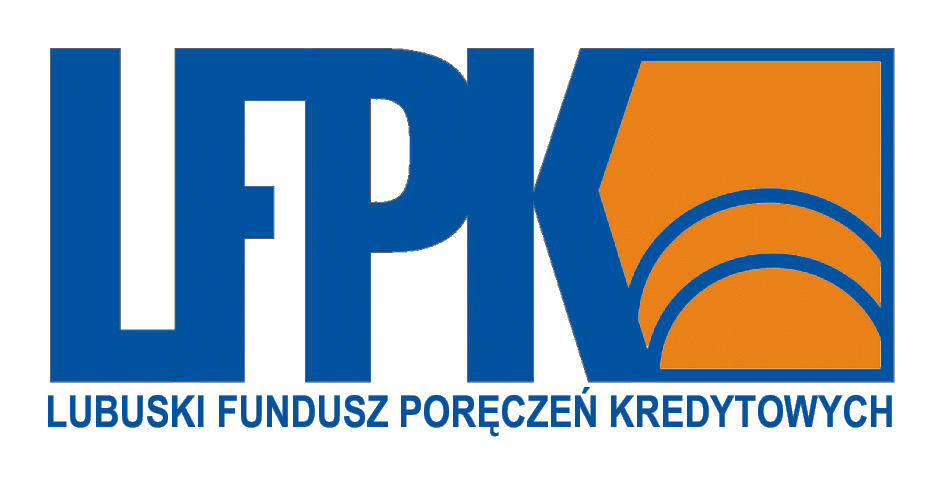 Poręczenia zapłaty wadium
Poręczenia w ramach pakietu wadialnego

 Poręczenia w walucie polskiej

 Maksymalna wartość udzielonego poręczenia to:  
    -  300.000,00 zł dla poręczenia jednostkowego w ramach pakietu
    - 400.000,00 zł aktywnych poręczeń w ramach w ramach pakietu wadialnego dla jednego          przedsiębiorcy
    -  800.000,00 zł w ramach pakietu wadialnego w skali roku dla jednego przedsiębiorcy

 Poręczenia zabezpieczające 100% wartości wadium.

 Poręczenia na okres maksymalnie 90 dni.

 Rozpatrzenie wniosku – 0 zł.

 Prowizja za pakiet - 0 zł.

 Prowizja za indywidualne poręczenie w ramach pakietu za okres:
   do 30 dni – 0,5% (min. 50 zł)
   do 90 dni – 1,0 % (min. 100 zł).
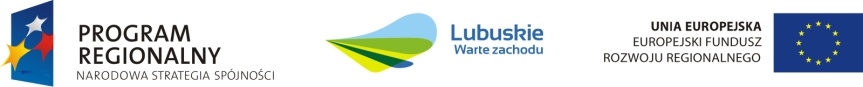 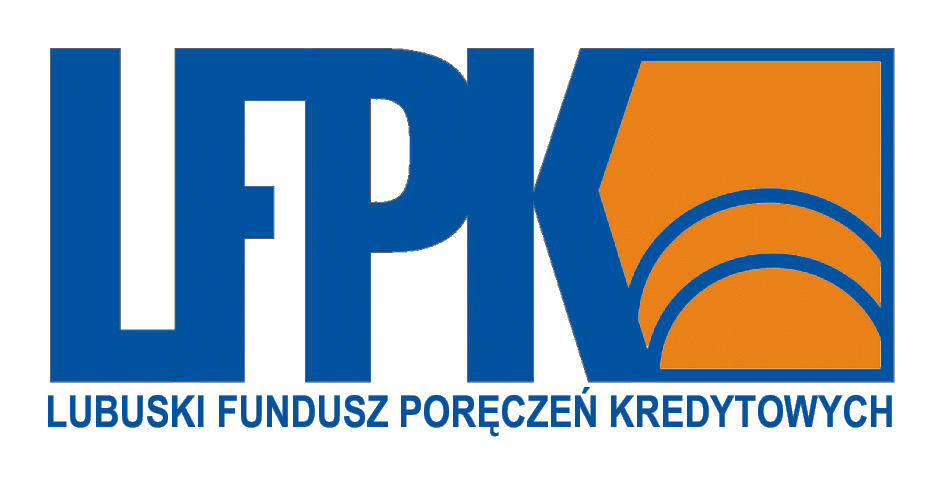 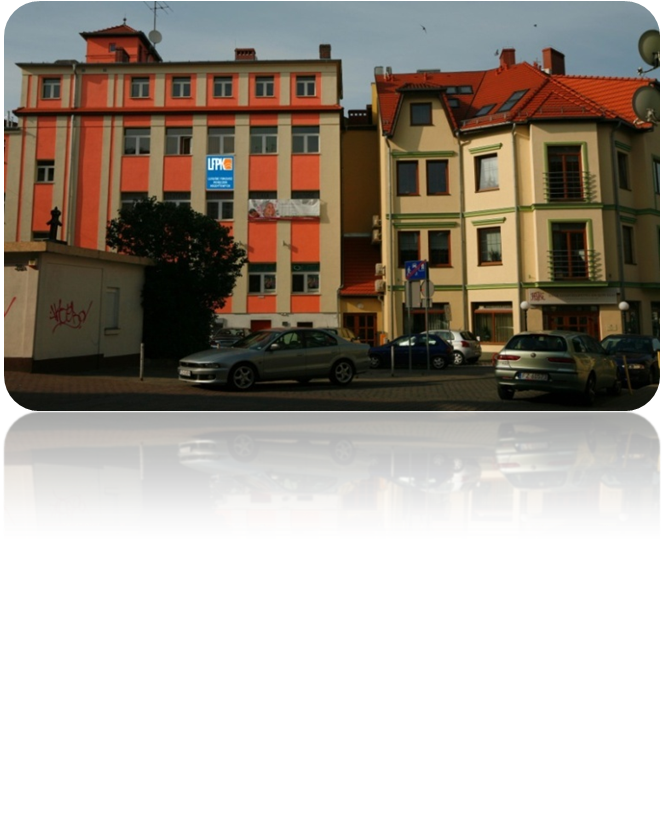 Lubuski Fundusz Poręczeń Kredytowych Sp. o.o.
ul. Kupiecka 32B
65-058 Zielona Góra
tel. 68 323 96 00
e-mail: lfpk@lfpk.pl
www. l f p k . p l
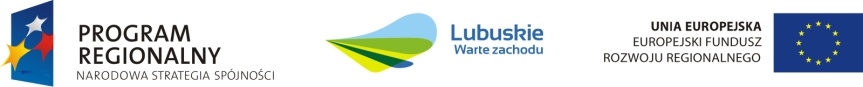 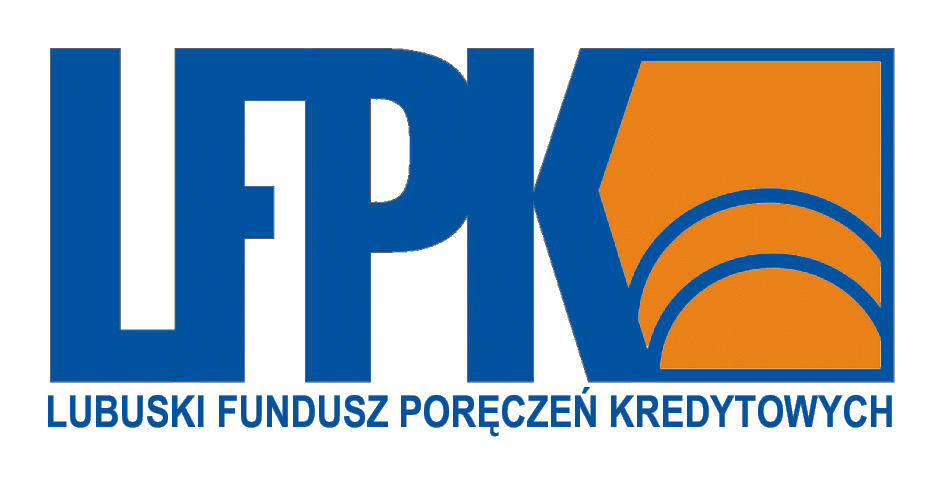 Dziękuję za uwagę